۹
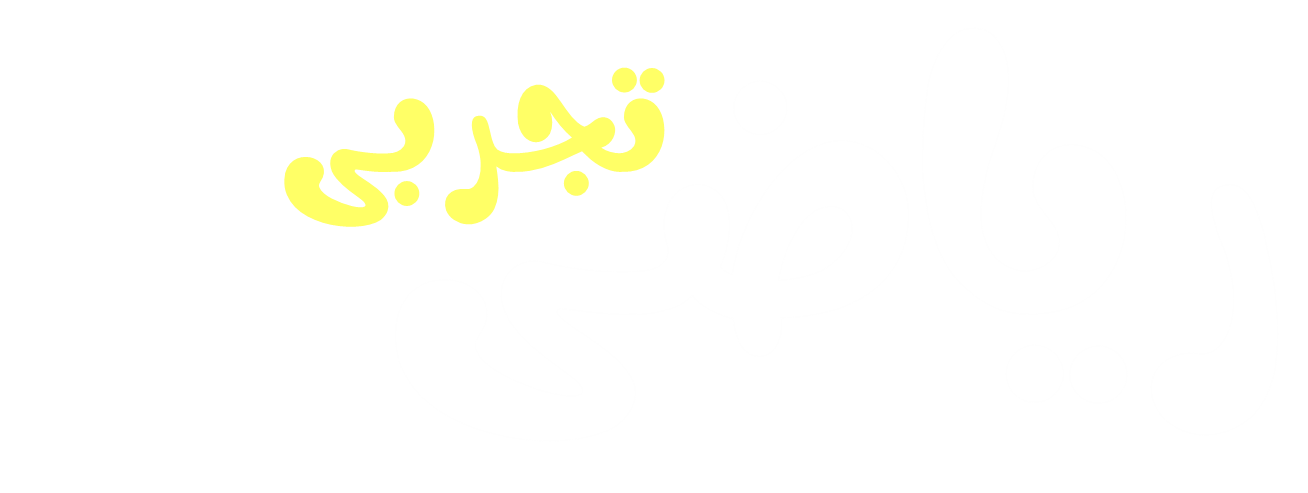 ویژه  
آزمون سمپاد
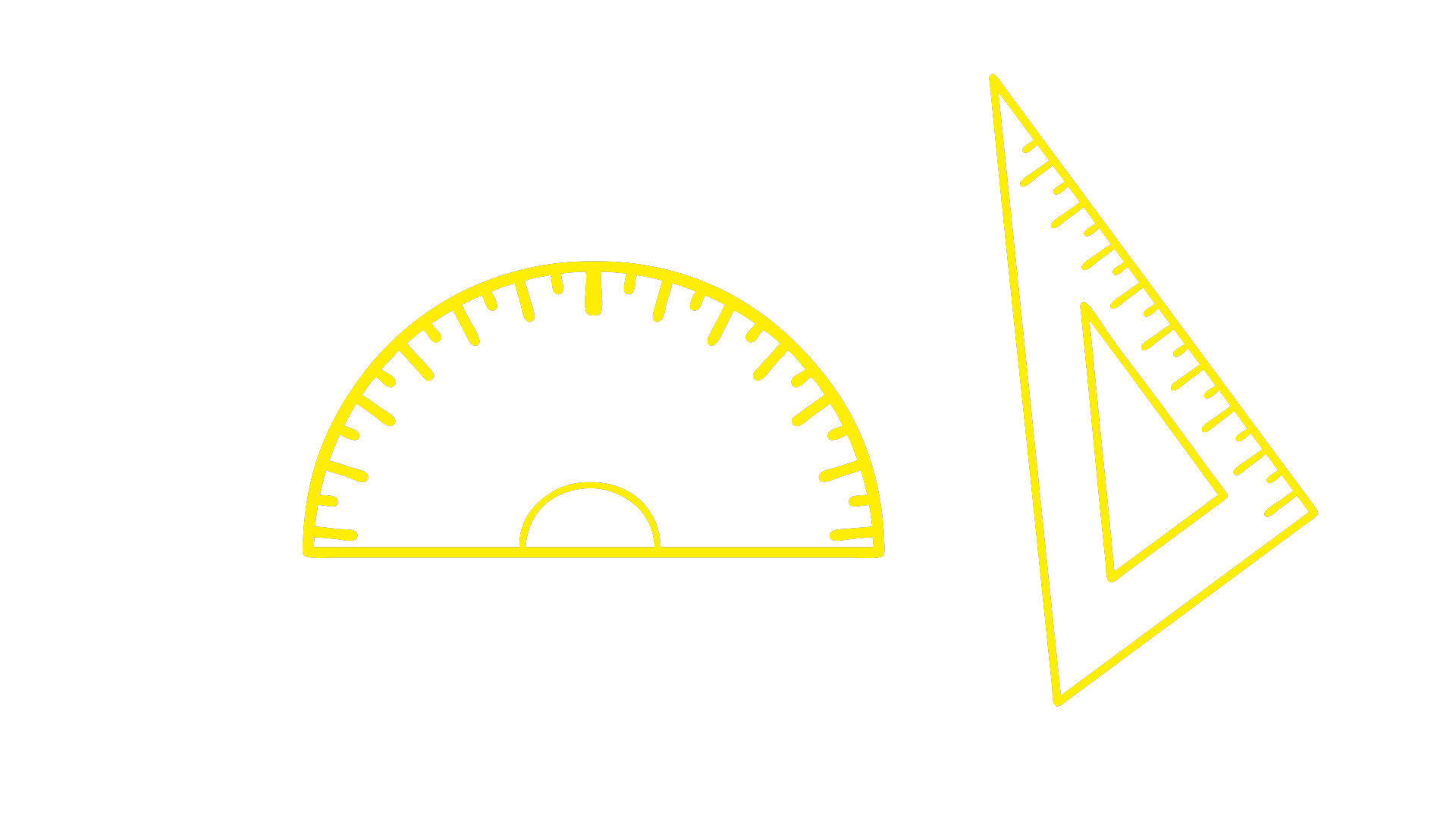 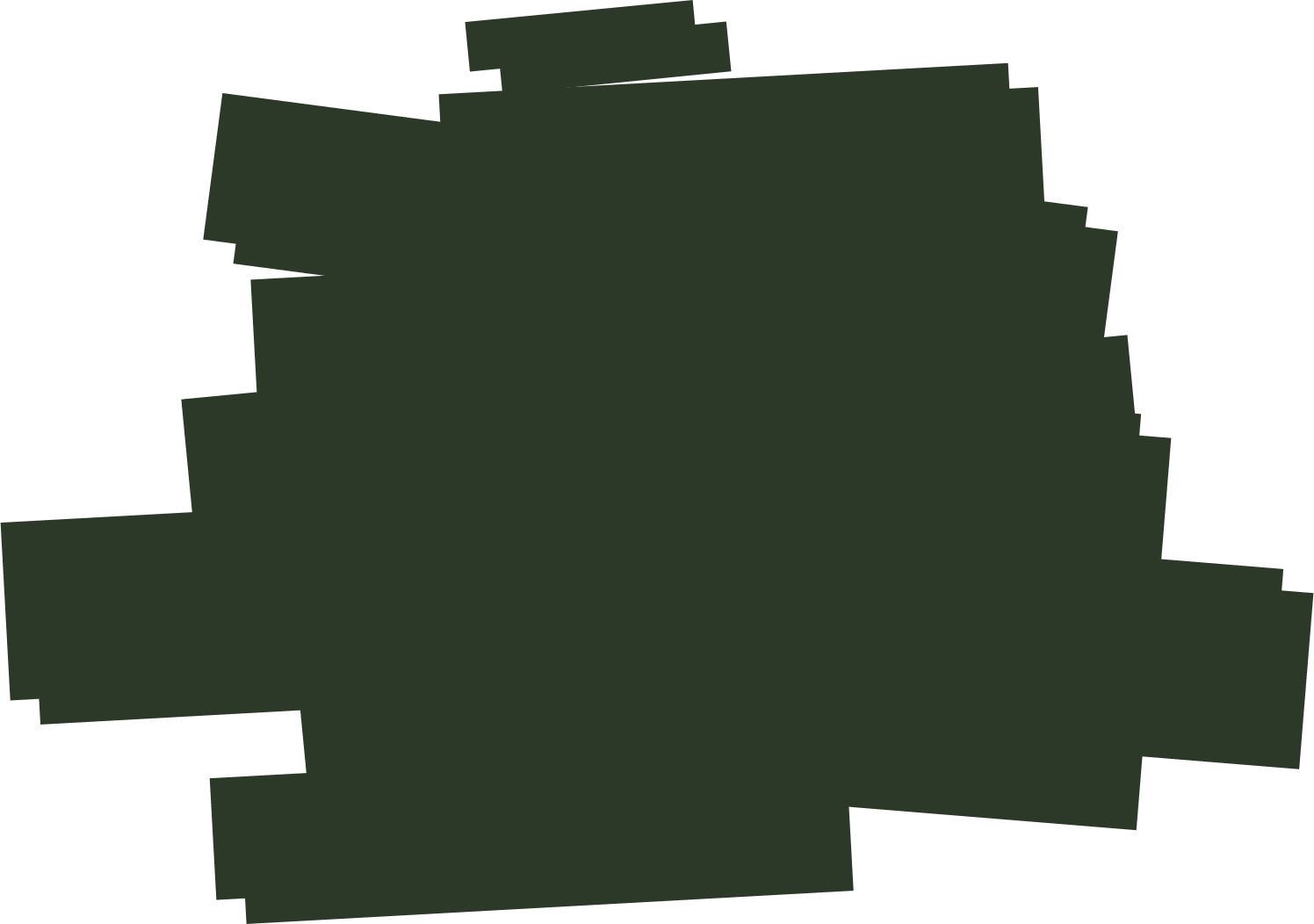 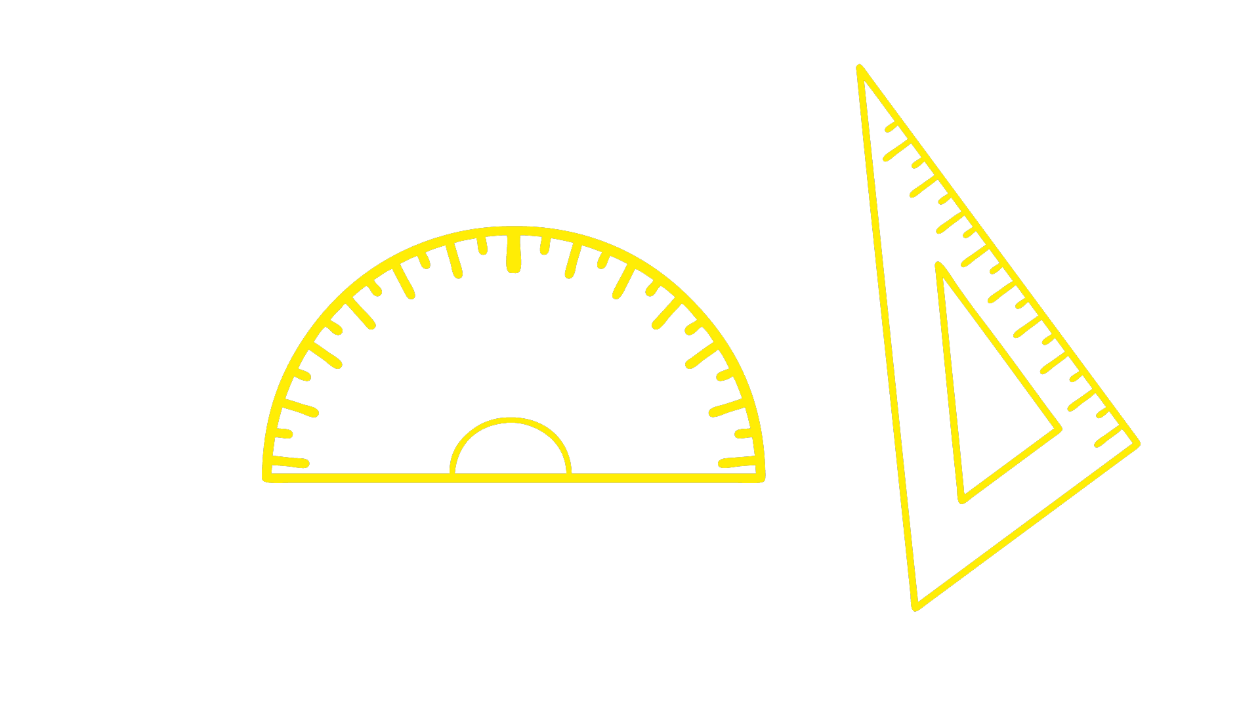 قسمت ۲۱
متوازی الاضلاع
استاد علیرضا شیخ‌عطار
ریاضی نهم                                                                        قسمت ۲۱ / متوازی الاضلاع
متوازی الاضلاع
در مورد یک چهارضلعی اگر یکی از جملات زیر درست باشد آنگاه هر جملۀ دیگر نیز در موردش درست است:
•	هر دو ضلع روبرو با هم موازی‌اند. (تعریف متوازی الاضلاع)
•	هر دو ضلع روبرو، با هم مساوی‌اند.
•	هر دو زاویۀ روبرو، مساوی‌اند.
•	هر دو زاویۀ مجاور، مکمل همدیگرند.
•	هر دو قطر همدیگر را نصف می‌کنند.
•	دو ضلع روبرو به هم دارد که هم مساوی و هم موازی هستند.
1
ریاضی نهم                                                                        قسمت ۲۱ / متوازی الاضلاع
مثال ۱
2
ریاضی نهم                                                                        قسمت ۲۱ / متوازی الاضلاع
تست ۱
۱۴۰
۱۳۵
۱۲۰
3
۱۰۰
ریاضی نهم                                                                        قسمت ۲۱ / متوازی الاضلاع
تست ۲
فقط الف
فقط ب
الف و ب
4
هیچکدام
ریاضی نهم                                                                        قسمت ۲۱ / متوازی الاضلاع
تست ۳
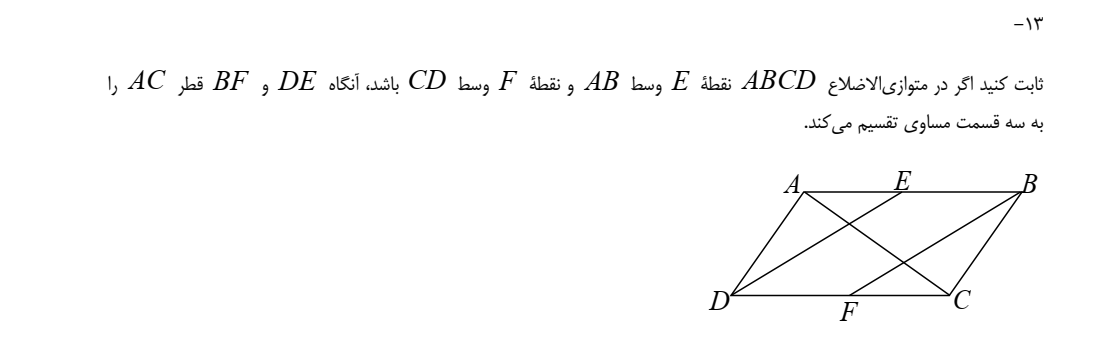 ۹
۸
۶
5
۴